Авторские пособия                                                педагог: Лазарева И.С.
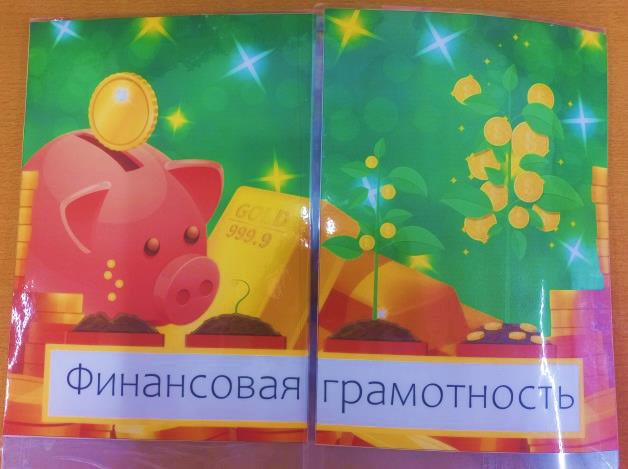 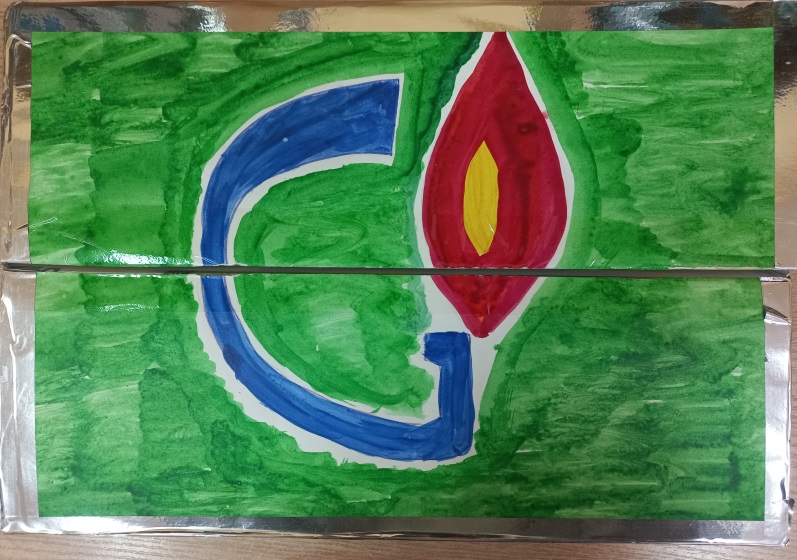 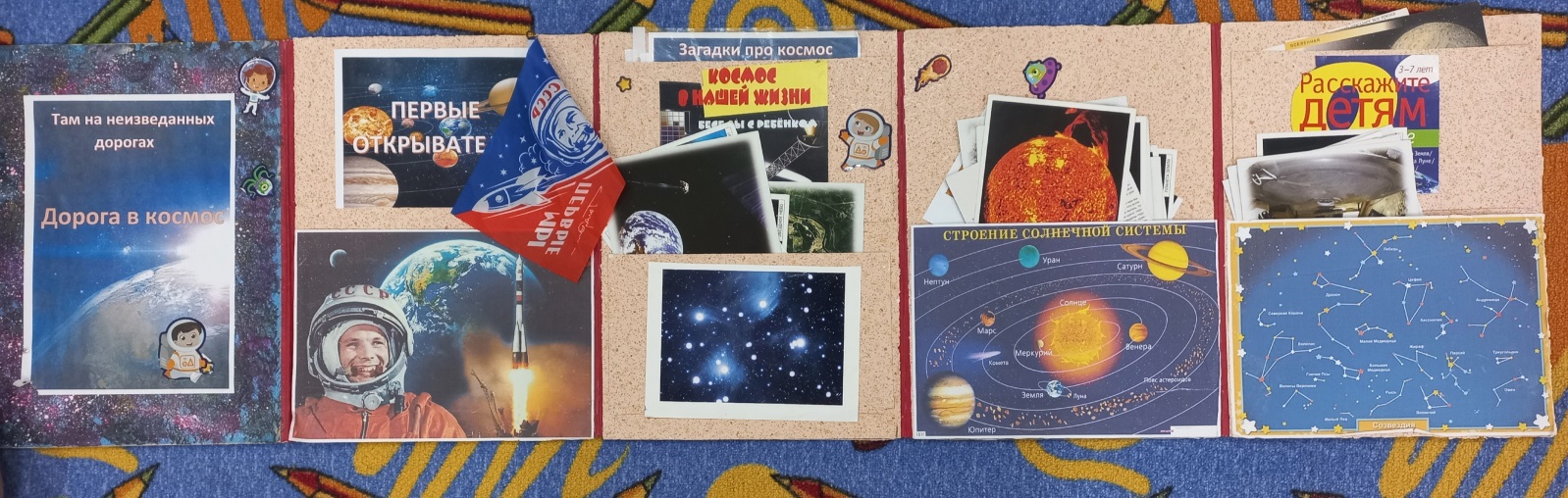 Лэпбук «Дорога в космос»
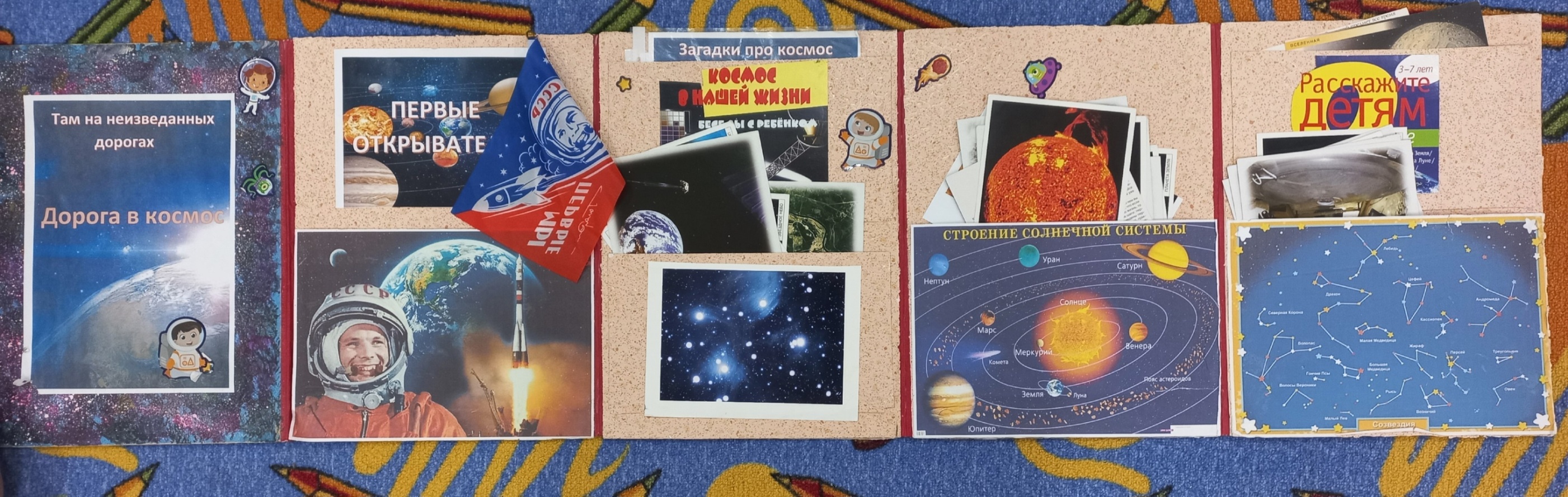 Лэпбук «Защитники отечества»
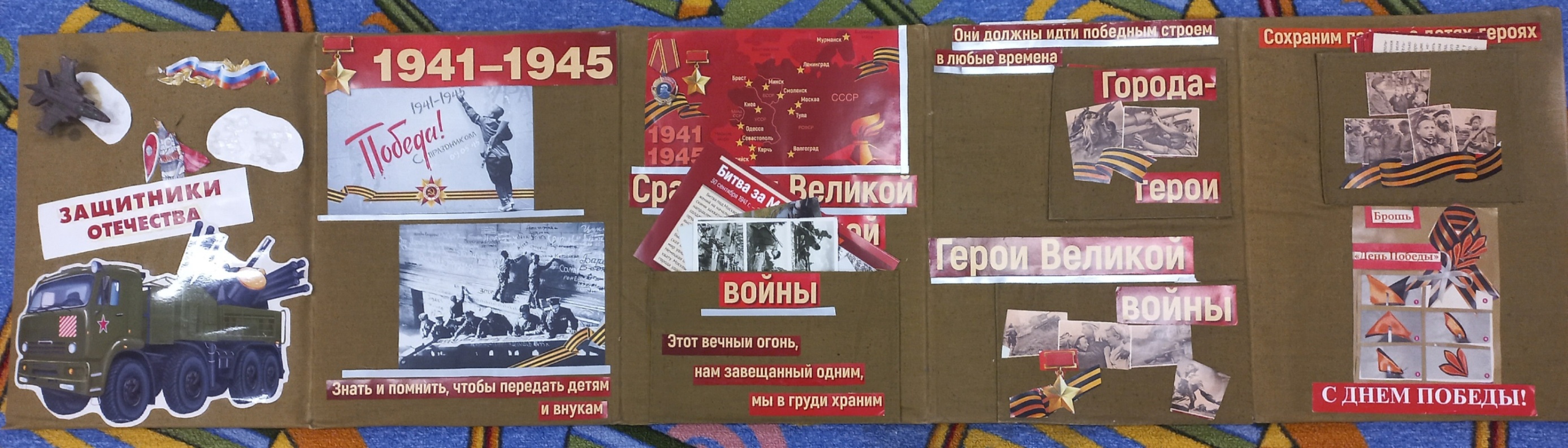 Лэпбук «Финансовая грамотность»
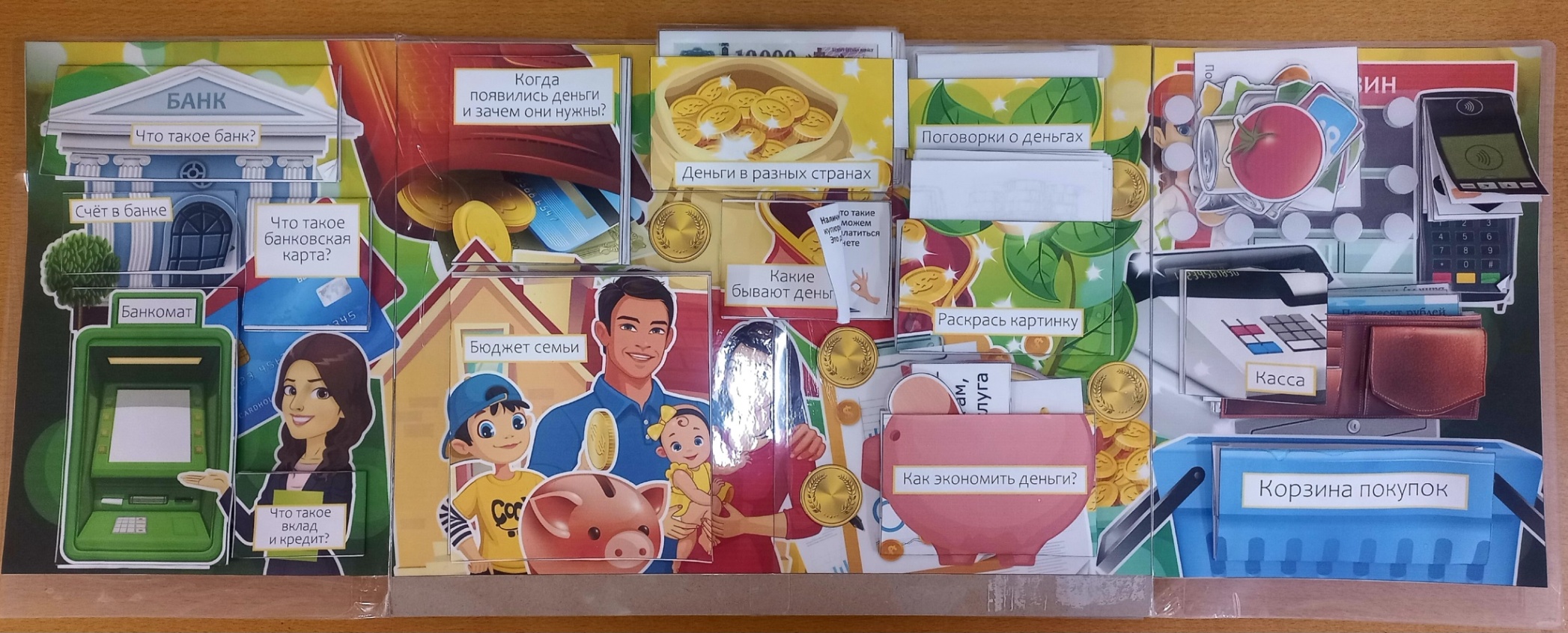 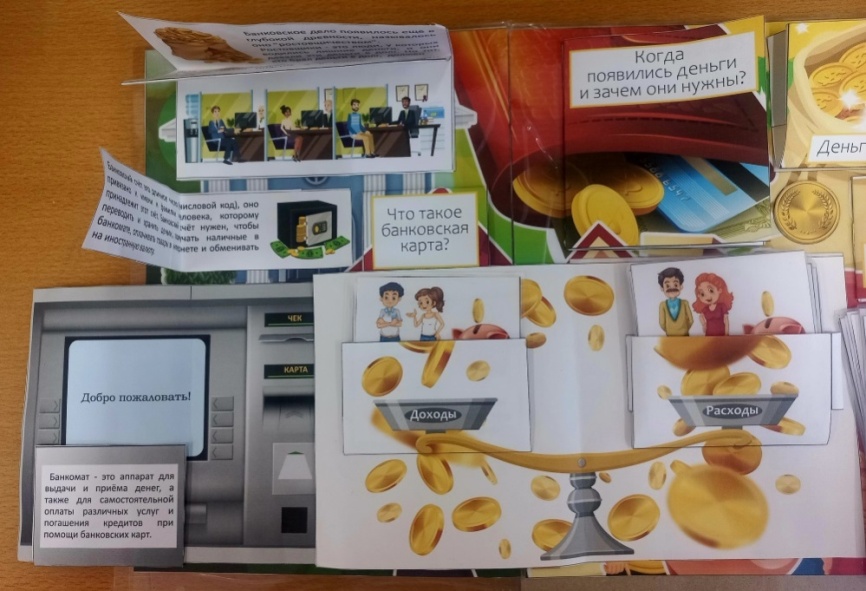 Лэпбук «Юные экологи»
Лэпбук «Моя Россия»
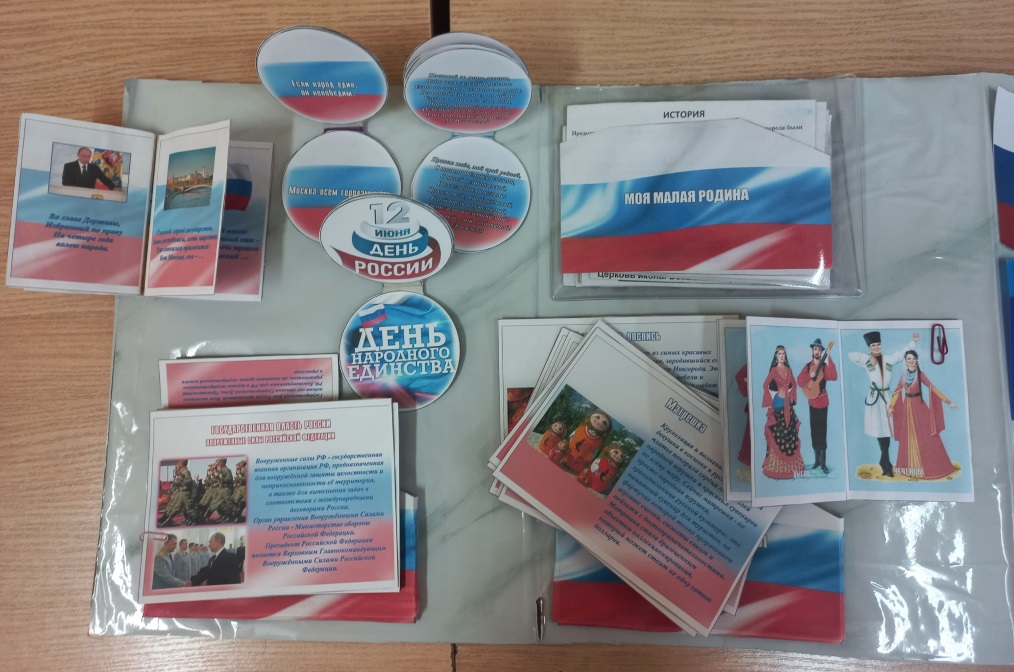 Лэпбук «Газ – наше богатство»
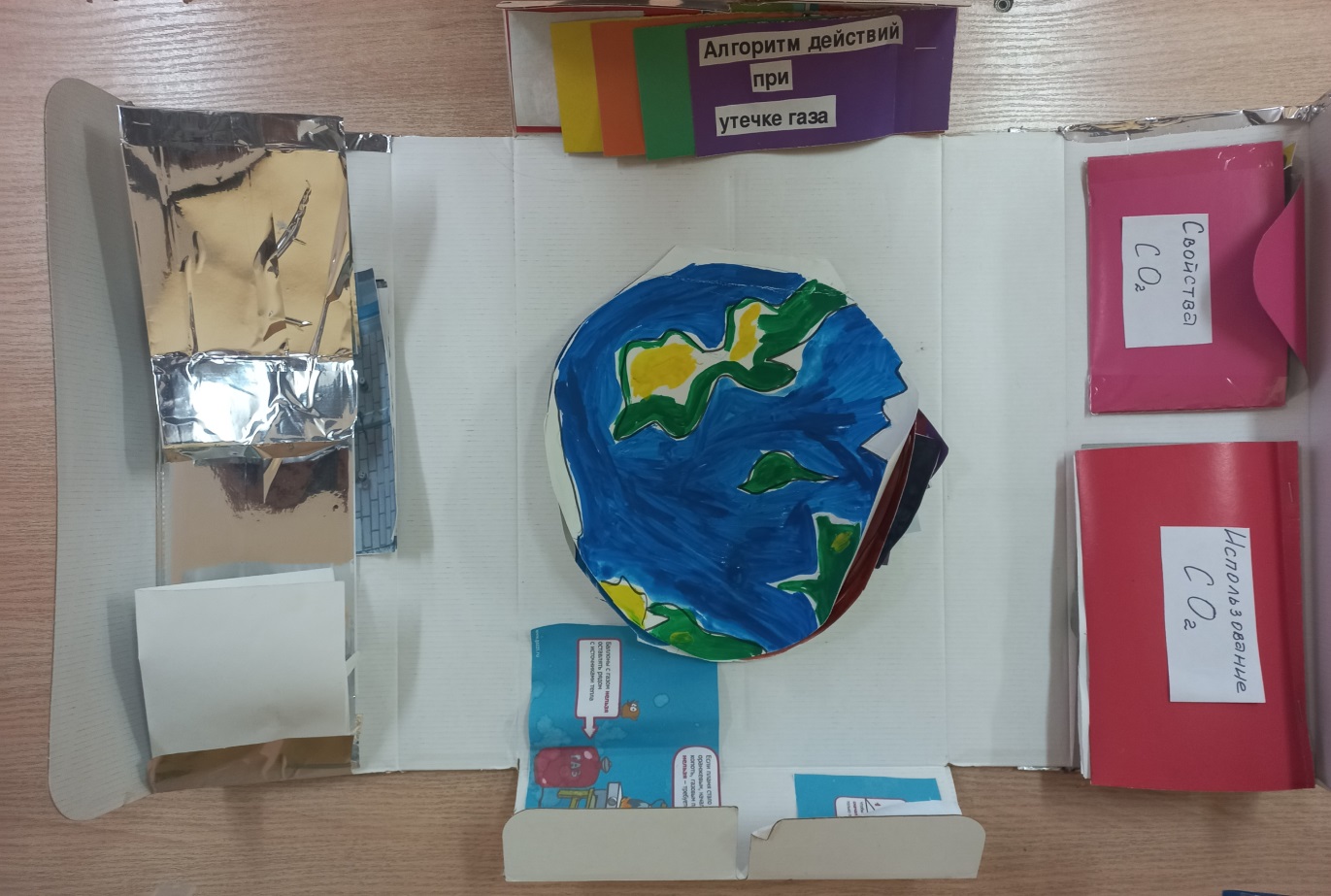 Игровые модули                                           для сюжетно-ролевых игр
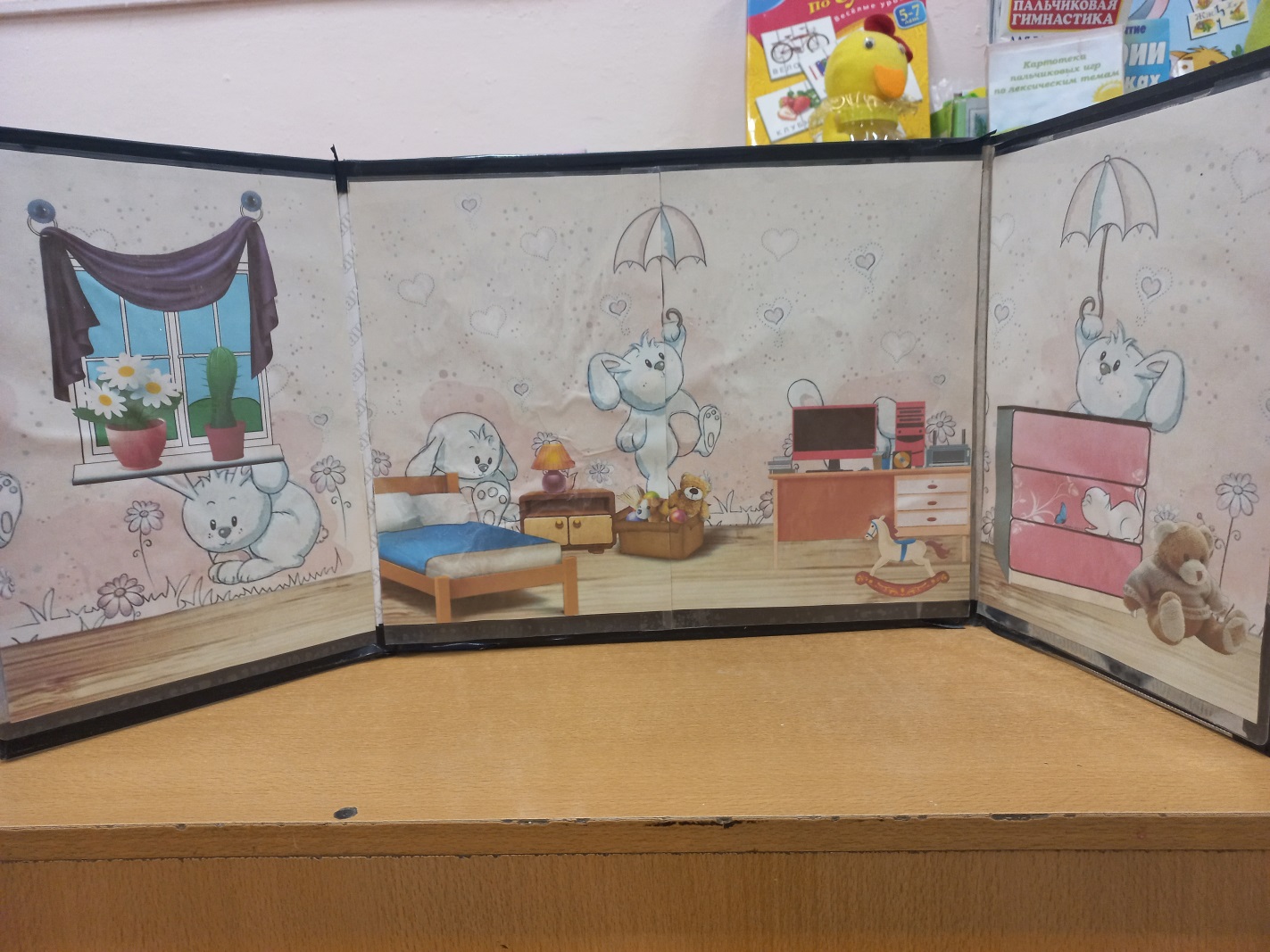 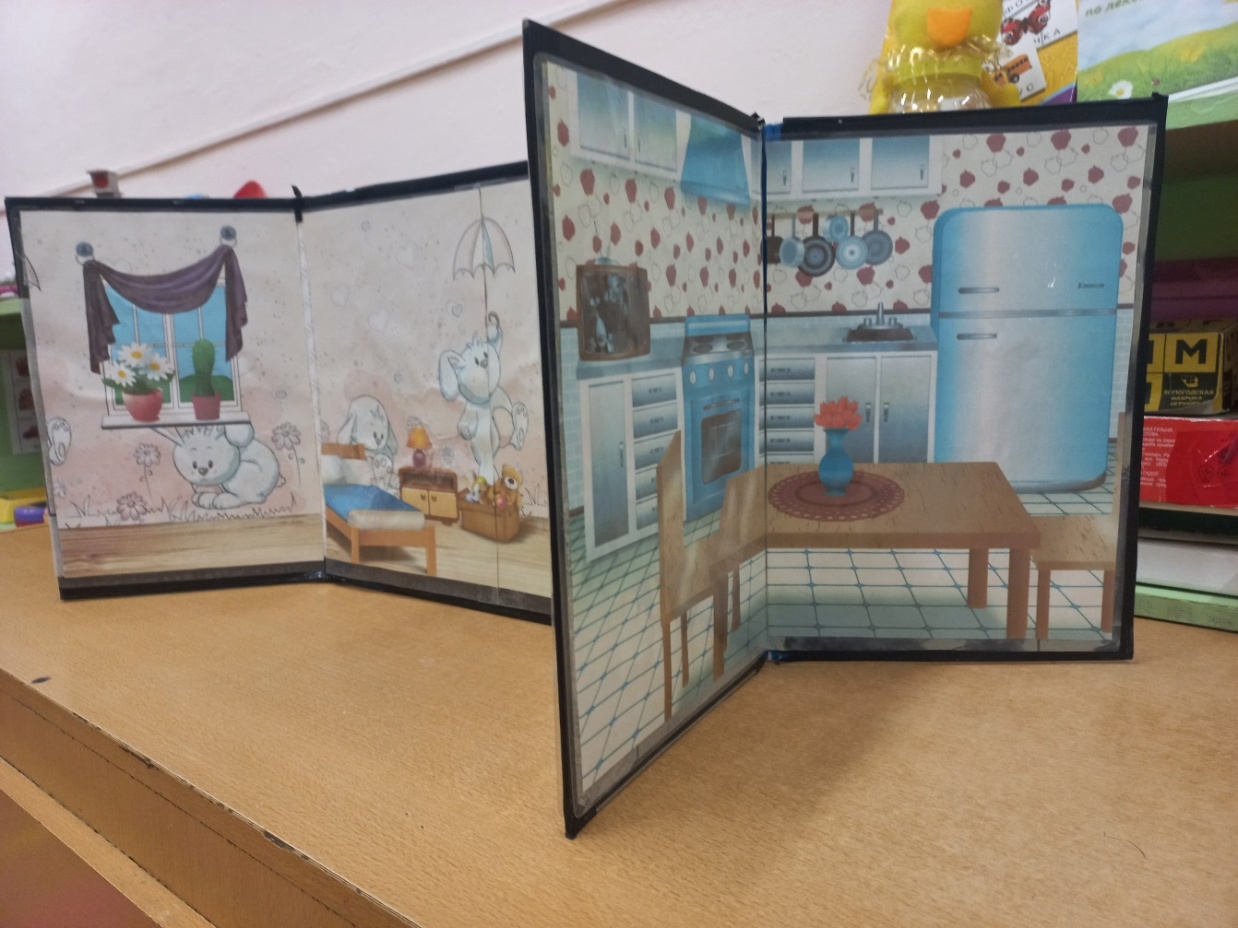